Recognizing Lost Dogs
Joseph Mohr
Spring 2019
Project Description
Build system that assists in visually recognizing lost dogs.
Project Requirements
Select a platform or platforms.
Decide on other possible attributes that identifies a dog.
Find a good detection algorithm or build your own.
The app might narrow the possibilities rather than looking for an exact match.
Could the owner be notified WHEN a match is found?
Decide how/when pictures are removed from the site.
Perhaps Fur Alerts (like Amber/Silver Alerts) are generated.
Completed Requirements
Select a platform or platforms.
Decide on other possible attributes that identifies a dog.
Find a good detection algorithm or build your own.
The app might narrow the possibilities rather than looking for an exact match.
Could the owner be notified WHEN a match is found?
Decide how/when pictures are removed from the site.
Perhaps Fur Alerts (like Amber/Silver Alerts) are generated.
General Steps
Train convolutional neural network in Python
Use it in Android Studio with TensorFlow Lite
Getting “current” location and Google login
Implement MySQL database
Try to implement Gmail API to send emails
Deep Learning – Convolutional Neural Network
Convolution Layer
Uses small filters
Pooling Layer
Downsize the image 
Flattening
Fully Connected & Dropout Layers
Normal neural network
Output Layer
[Speaker Notes: Quick overview]
CNN Diagram
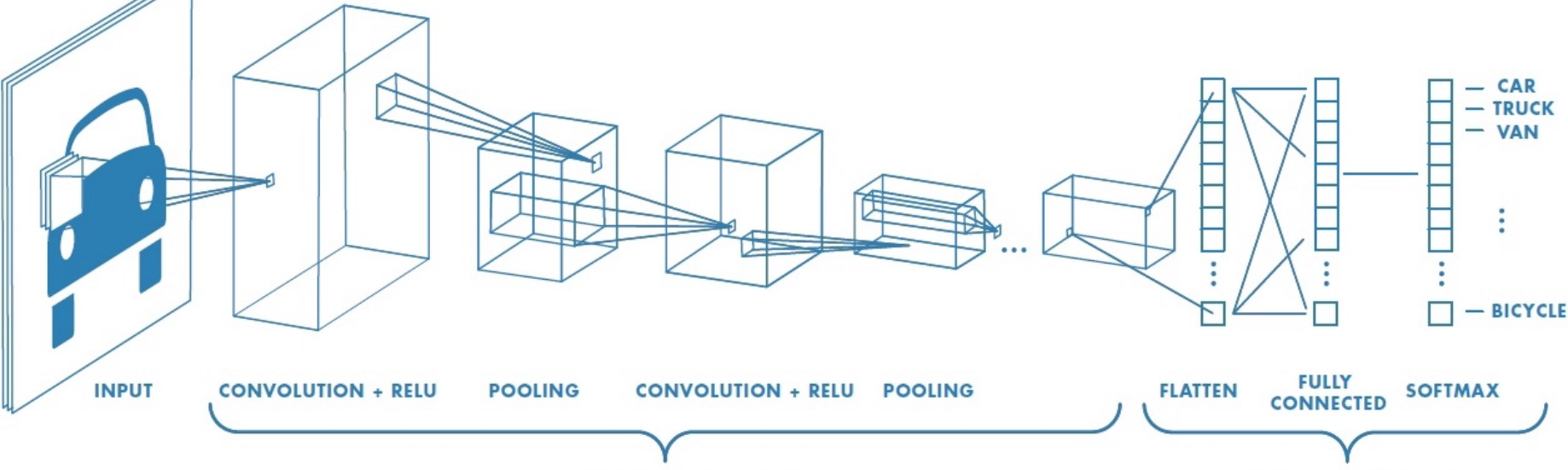 Convolution Layer
Applies feature detectors/ filters to get feature maps
Rectifier applied to feature maps (ReLU)
increase non-linearity in images
Convolution Example
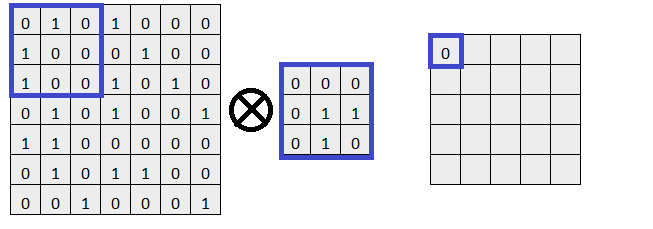 [Speaker Notes: Element wise multiplication and add up results]
Convolution Example
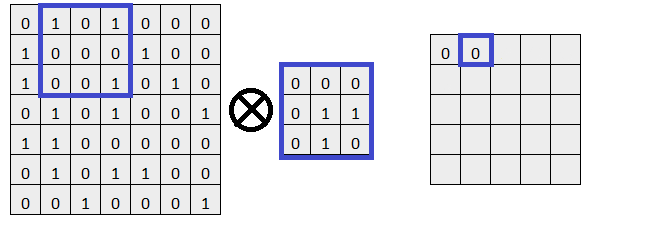 [Speaker Notes: Element wise multiplication and add up results]
Convolution Example
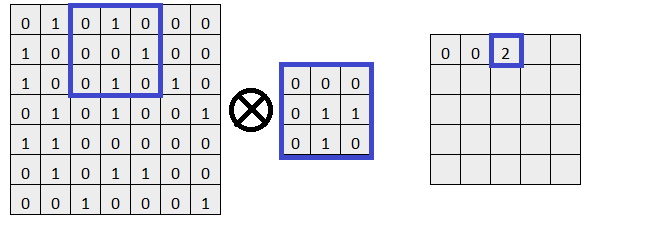 [Speaker Notes: Element wise multiplication and add up results]
Convolution Example
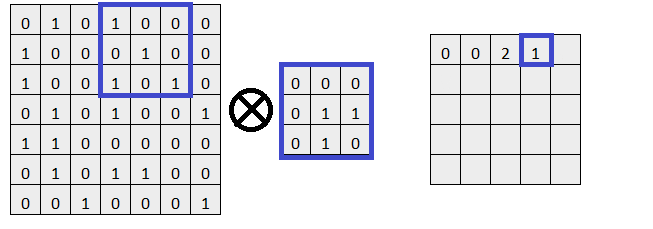 [Speaker Notes: Element wise multiplication and add up results]
Convolution Example
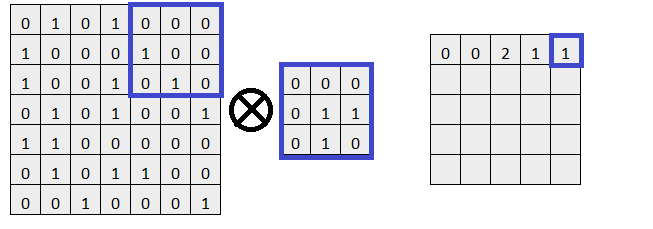 [Speaker Notes: Element wise multiplication and add up results]
Convolution Example
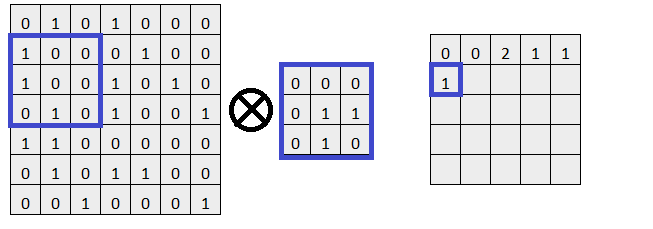 [Speaker Notes: Element wise multiplication and add up results]
Pooling Layer
Downsizes the image, keeping prominent features 
Gets rid of noise in image
Uses max, average, or sum pooling
[Speaker Notes: Helps prevent overfitting]
Max Pooling Example
Max Pooling Example
Max Pooling Example
Max Pooling Example
Flattening
Flattens current output to a 1D array so the fully connected layers can take the array as input
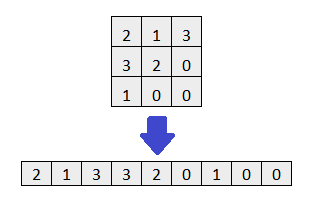 Fully Connected and Dropout Layers
Fully connected layers are like typical neural network layers
Each node in a layer is connected to every node in the previous and next layers
Dropout layers randomly deactivate some nodes for each epoch
Prevents the CNN from overfitting to the training data
[Speaker Notes: Each node gets input from every node in the previous layer AND outputs to every node in the next layer
Epoch – one iteration through all the training data]
Output Layer
One node for each class which outputs the probability for that class
Needs an activation function
Like Softmax
[Speaker Notes: Softmax – scales probability outputs so all numbers add up to 1]
Training a CNN
Pushes data through
Computes error
Back-propagation
Weights and feature detectors from convolution layers are adjusted
My Convolutional Neural Network
Made in Python using Keras with a TensorFlow backend
Trained on over 20,000 images of 120 dog breeds (Stanford Dogs dataset)
Images are reduced to 299x299 beforehand
Used Inception-V3 as a base model
Over 24 million parameters
Around 86% accuracy
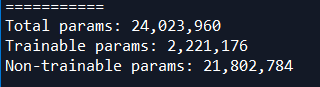 Demonstration
DEMODEMODEMODEMODEMODEMODEMODEMODEMODEMODEMODEMODEMODEMODEMODEMODEMODEMODEMODEMODEMODEMODEMODEMODEMODEMODEMODEMODEMODEMODEMODEMODEMODEMODEMODEMODEMODEMODEMODEMODEMODEMODEMODEMODEMODEMODEMODEMODEMODEMODEMODEMODEMODEMODEMODEMODEMODEMODEMODEMODEMODEMODEMODEMODEMODEMODEMODEMODEMODEMODEMODEMODEMODEMODEMODEMODEMODEMODEMODEMODEMODEMODEMODEMODEMODEMODEMODEMODEMODEMODEMODEMODEMODEMODEMODEMODEMODEMODEMODEMODEMODEMODEMODEMODEMODEMODEMODEMODEMODEMODEMODEMODEMODEMODEMODEMODEMODEMODEMODEMODEMODEMODEMODEMODEMODEMODEMODEMODEMODEMODEMODEMODEMODEMODEMODEMODEMODEMODEMODEMODEMODEMODEMODEMODEMODEMODEMODEMODEMODEMODEMODEMODEMODEMODEMODEMODEMODEMODEMODEMODEMODEMODEMODEMODEMODEMODEMODEMODEMODEMODEMODEMODEMODEMODEMODEMODEMODEMODEMODEMODEMODEMODEMODEMODEMODEMODEMODEMODEMODEMODEMODEMODEMODEMODEMO
Learning Techniques and Resources
Google -> StackOverflow
Documentation for libraries (including their examples on GitHub)
Dr. McVey and Dr. Pankratz
Comment as you go or at the end of a day’s work
A lot of planning (but not so much it stalls you)
Just draw out activities, data structures, data flow, page format, etc.
CS Classes
Event Programming (CS 350)
Android Studio, Java
Programming Languages (CS 322)
PHP
Extensions
Do more with the machine learning/ deep learning
Find common wrong predictions and account for that
Doing computation server-side
Recognize if it’s even looking at a dog
Get messaging to work
Questions
Do you have any?
Picture Links
https://medium.com/@RaghavPrabhu/understanding-of-convolutional-neural-network-cnn-deep-learning-99760835f148